Unit 7
International charities
Reading（I）
WWW.PPT818.COM
Review
Translate phrases and sentences.
1. 剩下一些零花钱

2. 太虚弱以至于不能走的更远

3. 吃一顿丰盛的午餐

4. 国际慈善机构
have some pocket money left

too weak to walk any further 

have a big lunch

international charities
Charities around the world
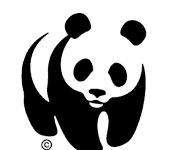 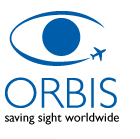 ORBIS
World Wide Fund for Nature
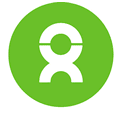 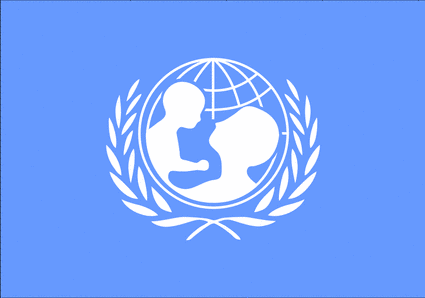 Oxfam
UNICEF
Which charity can help them? 
A. ORBIS                           B. Oxfam   
C. Spring Bud Project
Spring Bud Project
Problem 1: ___________________
   Nancy is a 12-year-old girl. She lives in a poor family in a far-away village. She has two younger sisters and a little brother. Her family is so poor that she has to work on the farm all day.
Oxfam
Problem 2: _______
The factory he has worked bankrupted (破产) last month. He and his workmates lost their jobs and they have less money to support their families.
ORBIS
Problem 3: _______
Mrs. Black has been blind since she was sixty years old. Now ten years has passed, she still can’t see anything because she is very poor and has no enough money to go to hospital.
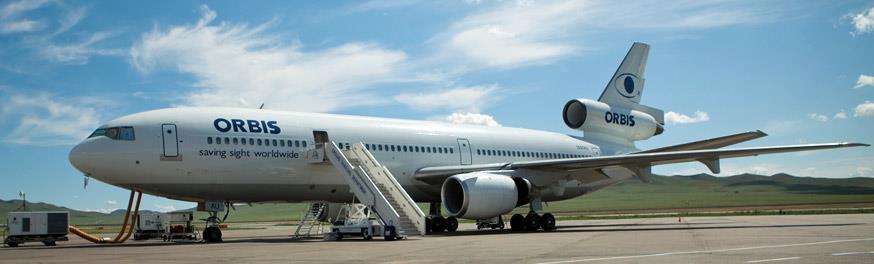 Lead-in
Why is the plane special?
a flying eye hospital
 (空中眼科医院)
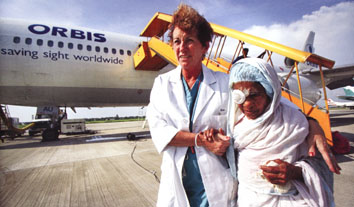 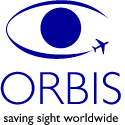 It works to help the blind people in poor areas by plane.
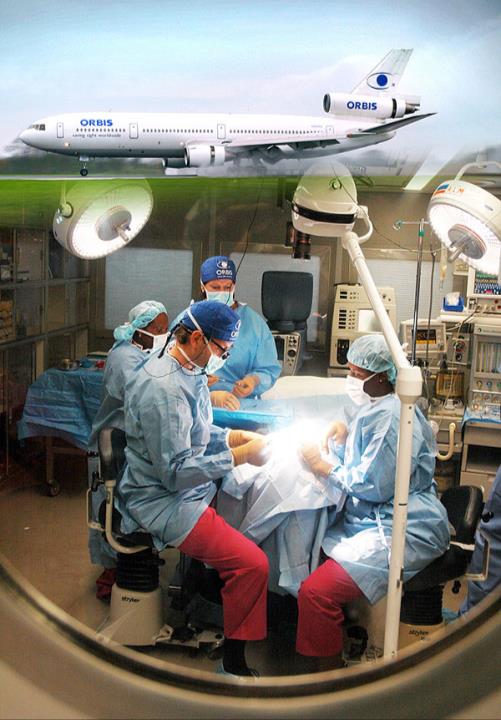 What do ORBIS doctors do on the plane?
operate on patients
 = do an operation on patients
ORBIS
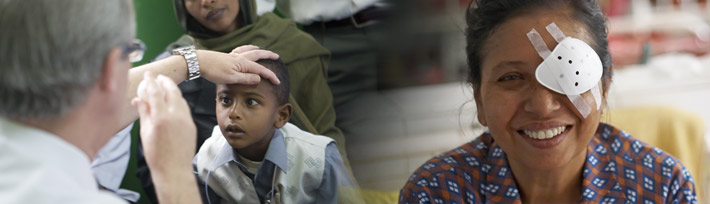 treat (治疗), cure (治愈) or prevent (预防) blindness
Information about ORBIS
ORBIS is a charity that helps blind people. Most eye problems can be cured or prevented. However, many people can’t afford to go to hospital. The doctors on the ORBIS plane fly to poor areas to treat people with eye problems and teach local doctors and nurses new skills. After learning from the ORBIS doctors, they can help more people.
What does ORBIS do in the world?
New words
interviewer   n.
blindness      n.
mostly          adv.
case              n.
cure              vt.
medical        adj.
treatment     n.
patient          n.
afford           vt.
采访者
失明
主要的，大部分的
案例，病例
治愈
医学的，医疗的
治疗
病人
买得起，能做
go to hospital
go aboard
operate      vi.
proud        adj.
reader       n.
medicine   n.
develop     v.
treat          vt.
carry on
去看病
在飞机(船，火车)上
做手术
自豪的，骄傲的
读者
医学，药
发展，加强
治疗，处理
继续开展，继续下去
Further word study:
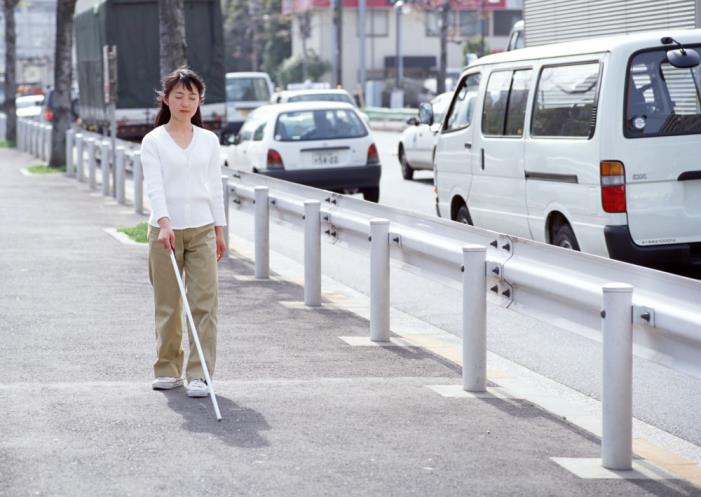 blindness
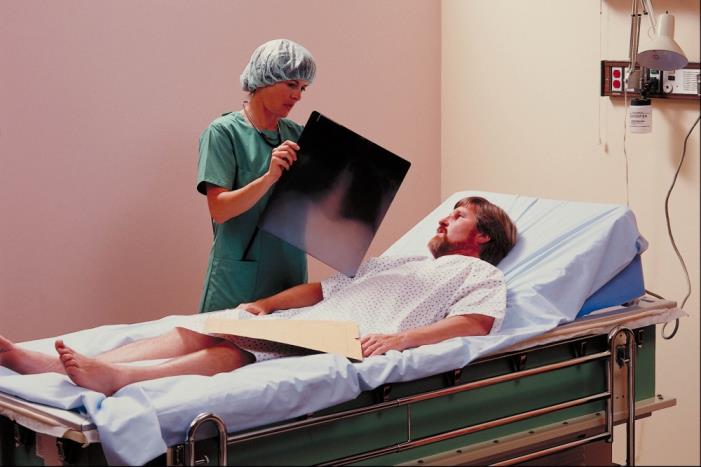 patient  n.
She is very patient to look after those patients.
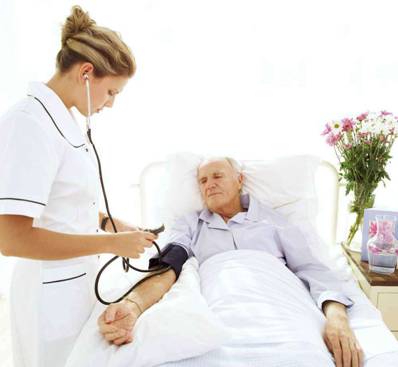 cure or treat?
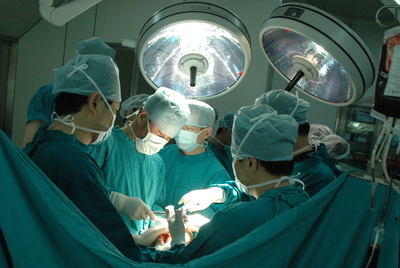 operate   V.
do an operation on sb.
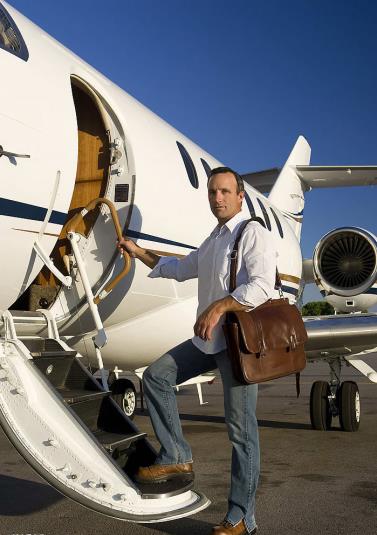 on board
=on a plane
cut a person’s body open to take out or repair a part 
in or on a plane, ship, train, etc.
make an illness go away 
have enough money to pay for something
a person who is ill, especially in hospital
the condition of being unable to see
f
c
e
d
b
a
1. blindness
2. cure
3. patient
4. afford
5. on board
6. operate
Scanning:
How many people did he operate on during his last visit?
He operated on 150 patients during his last visit.
Skim and write T or F:
All the eye problems can be cured or prevented.
 Many people can’t afford to go to hospital.
 The plane is used as a hospital and teaching centre.
 ORBIS is a business that helps blind people.
 Local doctors and nurses can help people in poor areas after learning from ORBIS doctors.
F
T
T
F
T
Read and Answer
Lines 1-6
1. How many people does blindness affect 	around the world? Where are they 	mostly from?


2. How many sick people can be cured or 	prevented?
Blindness affects about 285 million people, mostly in poor countries.


About 80 per cent of the cases.
3. Why don’t some people receive 
    medical treatment?
Because they do not have the money for medical treatment.
Lines 10-20
Why don’t ORBIS doctors work 
    in a hospital?
Because many patients cannot afford to travel to hospital, ORBIS doctors have to go to them.
2. Is the plane only a place to perform 
    operations? 



3. How does Dr Ma feel about his job?
No. Local doctors and nurses can come to the plane to learn about eye operations.
He is proud to help people see again and improve their lives.
Read Lines 21-26after the tape, then try to answer:
What is needed to help blind people?

What does Dr Ma hope?
More money is needed to help blind people.
He hopes more people will support ORBIS.
Try to write down the main ideas of the following.
1. (Line 1-6) 
    something about blindness
2. (Line 7-15) 
    the work of ORBIS
3. (Line 16-20) 
    Dr Ma’s work and his feeling
4. (Line 21-26)
    Dr Ma’s hope
Part B2 on P96.
Amy wants to show how ORBIS helps people. She is making a chart. Help her fill in the blanks with the words in the box.
doctors and nurses      eye operations   
eye problems      Flying Eye Hospital    
new skills               see again
ORBIS, a charity
uses its _________________ to visit poor areas
treats people with ______________
does _____________
on the plane
invites local __________
________ on board
helps people _______
teaches them _________
More details about how ORBIS help people
Flying Eye Hospital
eye problems
doctors and nurses
eye operations
new skills
see again
Amy made some more notes of the interview. Help her put the sentences together.
Many more people in poor areas
Dr Ma thinks that most eye problems and diseases
Many blind people do not get any treatment
4. The ORBIS plane is used as
5. One hundred and fifty patients
6. More money is needed
were operated on during Dr Ma’s last visit.
b. a hospital and a treating centre.
c. because they have no money to go to hospital.
d. to carry on with 
    the work.
e. have eye problems.
f. can be prevented or cured.
e
f
c
b
a
d
Amy is writing an article about ORBIS for the school newsletter. Help her complete it with the correct forms of the words in the box.
afford     board       cure     medicine patient        proud      support       train
The ORBIS plane travels all around the world and helps people with eye problems in poor areas. Most of the people there cannot (1)_______ to go to hospital, so ORBIS doctors go to them. Operations are done to help people with eye problems see again. The (2)_________ do not have to pay because ORBIS is a charity.
afford
patients
Local doctors and nurses are also invited on (3)_______ to learn new skills. By (4)________ them, ORBIS doctors hope to help more people. 
Dr Ma is a doctor on the ORBIS plane. He feels (5)_______ to help people see again. Dr Ma thinks that modern (6)_________ is developing quickly and now most eye problems can be treated and (7)_______, but more money is needed to (8)_________ their work.
board
training
proud
medicine
cured
support
Discussion:
Dr Ma tells us that more money is needed to carry on with their work. As a student, what can you do to help them? 
 Donate our pocket money to ORBIS.
 Introduce ORBIS to more people.
 Tell people that it is important to take good care of eyes. 
…
Homework
1. 《课课练》练习
2. 《大课堂》练习
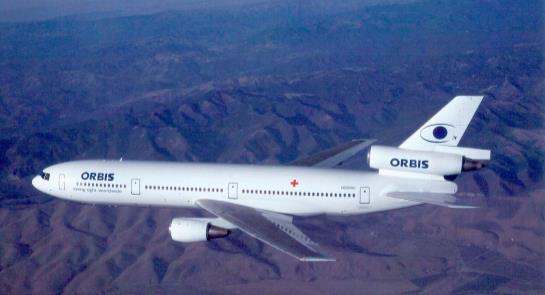